HPDA Service for Estimating the Brown Bear (Ursus arctos L.) Population in Bulgaria
EuroCC4SEE Workshop in Belgrade, 20 to 22 May 2025
Svetlozar Yordanov, IICT-BAS 
(Todor Gurov, Emanouil Atanassov, Svetlozar Yordanov,  Ruslan Serbezov, , Silvi-Mariа Gurova , Nikolai  Spassov, and Radoslav Stanchev) 
Institute of Information and Communication Technologies  - BAS, National Museum of National History – BAS, Executive Environment Agency
19.5.2025 г.
1
Motivation
The Habitat Directive requires strict protection of the species and the declaration of special protected areas for the conservation of its habitats.
According to the IUCN Red List (https://www.iucnredlist.org), the mammals are more than 5000 species worldwide, 26% of them threatened with extinction.
Brown Bear (Ursus arctos) is a priority species for the conservation of mammals in the European Union. Conservation status: in Bulgaria endangered EN [C2a (i)], BA-II, III, International: Beck-II; CITES-II; DH-II, IV.
Red Data Book of the Republic Bulgaria, Vol. 2 – Animals, Sofia,  2011.  http://e-ecodb.bas.bg/rdb/en/
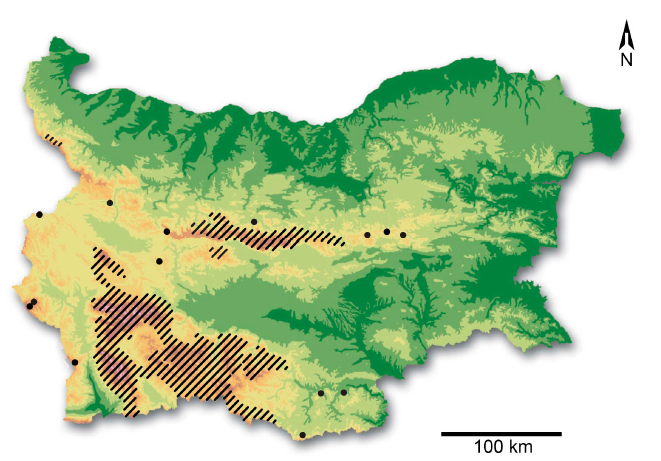 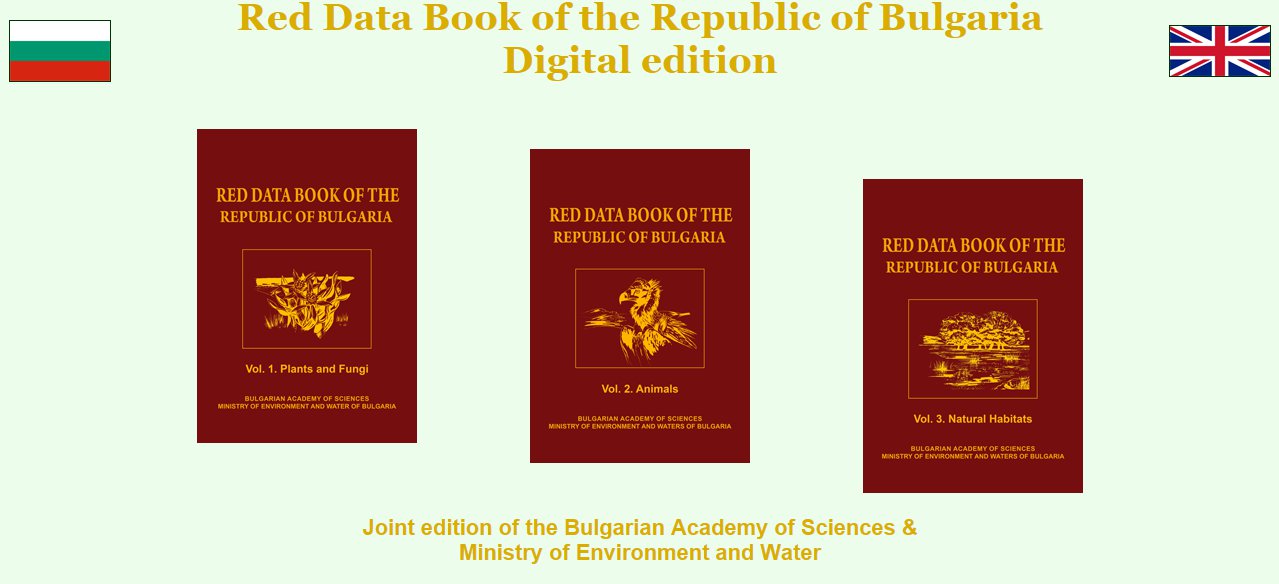 2
EuroCC4SEE Workshop in Belgrade from 20 to 22 May 2025
National monitoring
National Monitoring at the main mountain’s habitats (start since 2016): 
Width/length of the front footprint and/or back footprint     
Excrements 				          
Found bear marking 		  	
A place where the bear has fed itself 	   	
Visual observation of a bear 	 		
Found winter dens 		   	 
Bear bed 			    	 
 GPS coordinates of all  bear’s traces/signs
EUROPEAN TERRESTRIAL REFERENCE SYSTEM 89 (ETRS89),  
Grids 10х10 km
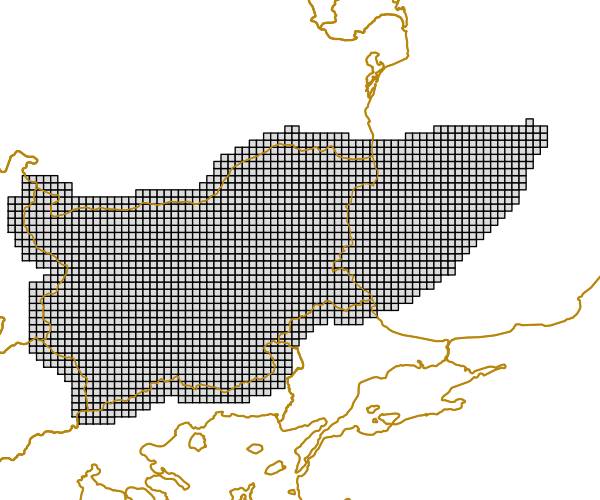 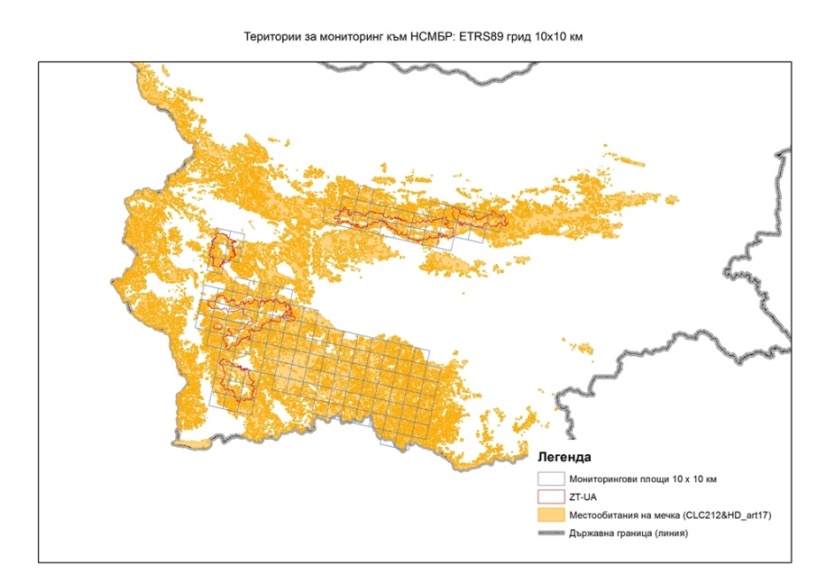 3
EuroCC4SEE Workshop in Belgrade from 20 to 22 May 2025
Number of grids in each subpopulation area
4
EuroCC4SEE Workshop in Belgrade from 20 to 22 May 2025
CORINE Land Cover (CLC)
CORINE Land Cover (CLC) is one of the most well-known and used products from the Copernicus Land Monitoring Service.
It has previously been produced in 1990, 2000, 2006 and 2012 and now the 2018 edition is available.
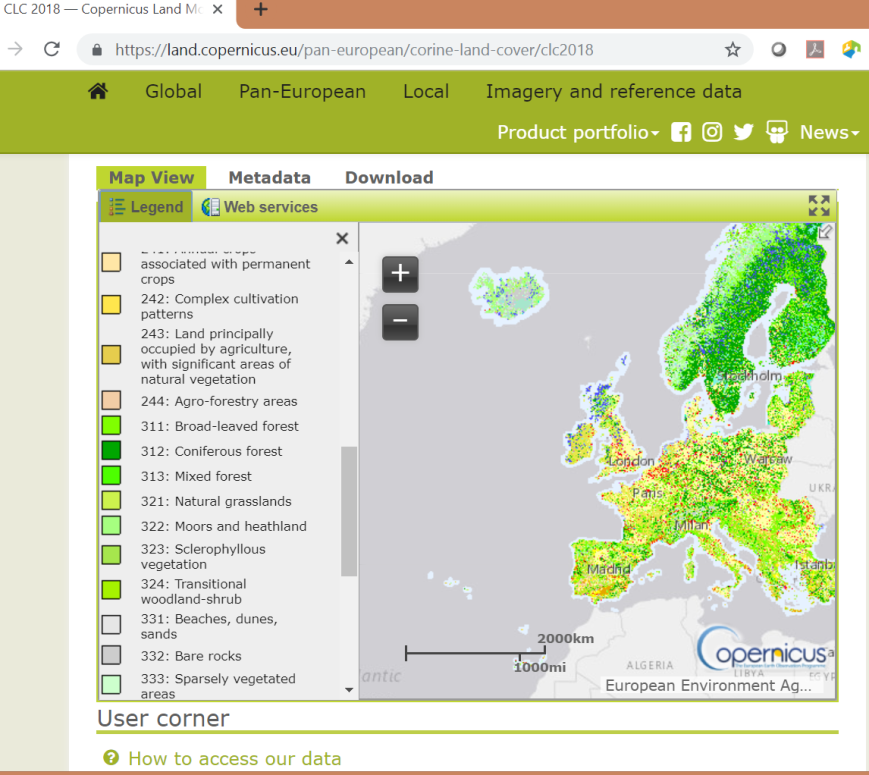 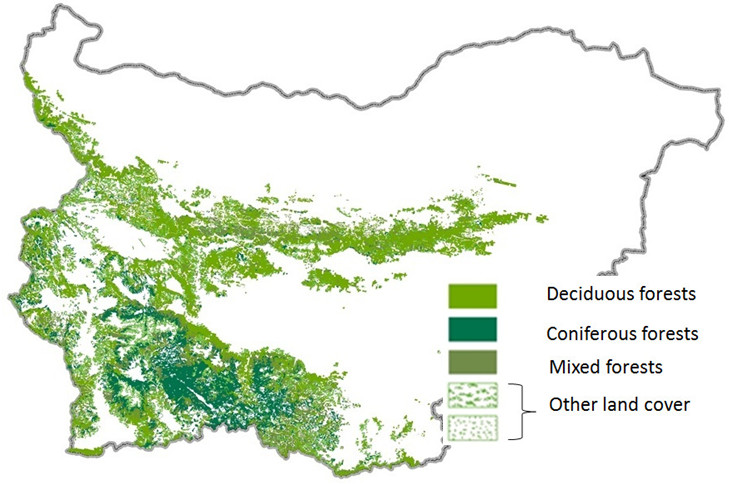 5
EuroCC4SEE Workshop in Belgrade from 20 to 22 May 2025
Transect method
It is based on the collection of brown bear sign on predefined set of routes (transects) and the determination of the unique traces (especially footprints).
Statistical estimates for population size of the brown bears using data of national monitoring and developed HPDA service. 
Type of the forests: 
Deciduous forests  				 311
Coniferous forests  				 312 
Mixed forests 				 	 313 
Vegetable communities of shrubs and grasses   	  	 322 
Transitional a wood bush 				 324 
Other land cover  				no code
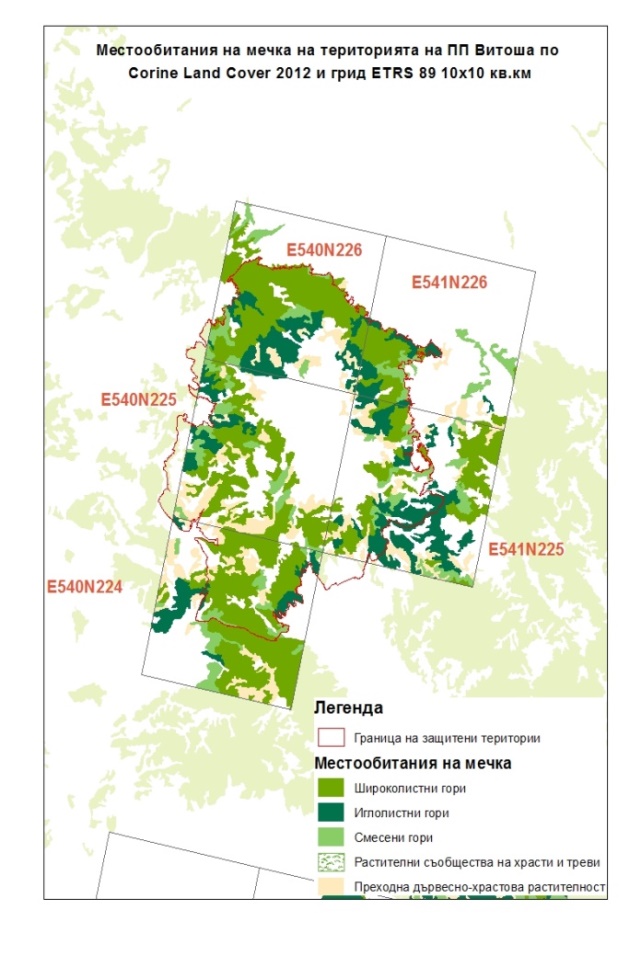 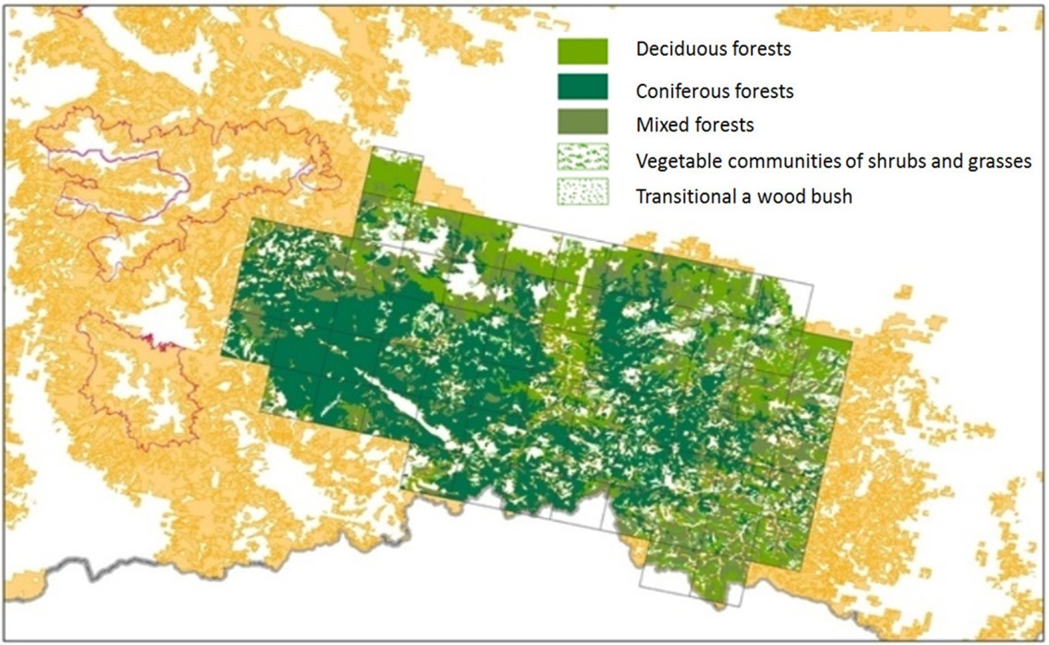 Bears’ habitat for monitoring in the Western Rhodopes and Vitosha mounting
6
EuroCC4SEE Workshop in Belgrade from 20 to 22 May 2025
Start of the HPDA service
Input the monitoring data to start the preproduction process
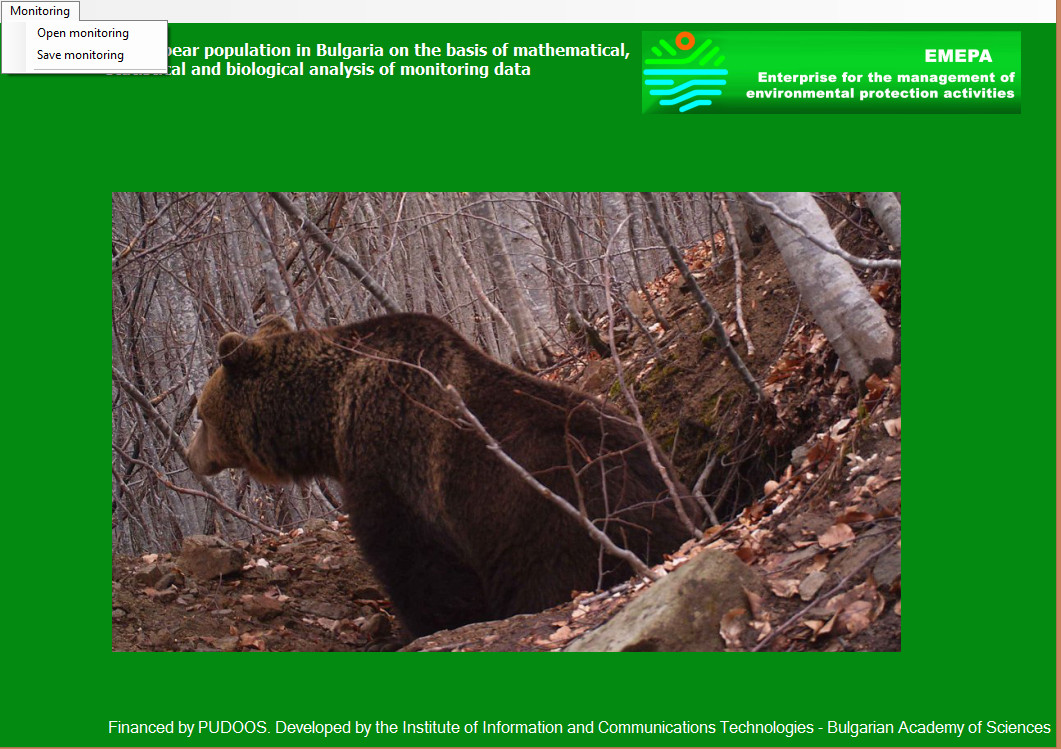 7
EuroCC4SEE Workshop in Belgrade from 20 to 22 May 2025
Estimation of the population size of the brown bears (1/2)
The evaluation is done in two steps.
First step: Identify unique traces based on collected observations in the national monitoring. The number of unique traces is determined by experts using the developed software product. Once the unique number of traces has been obtained, the program automatically allocates them by number in the respective 5 types of forest and in the residual area.
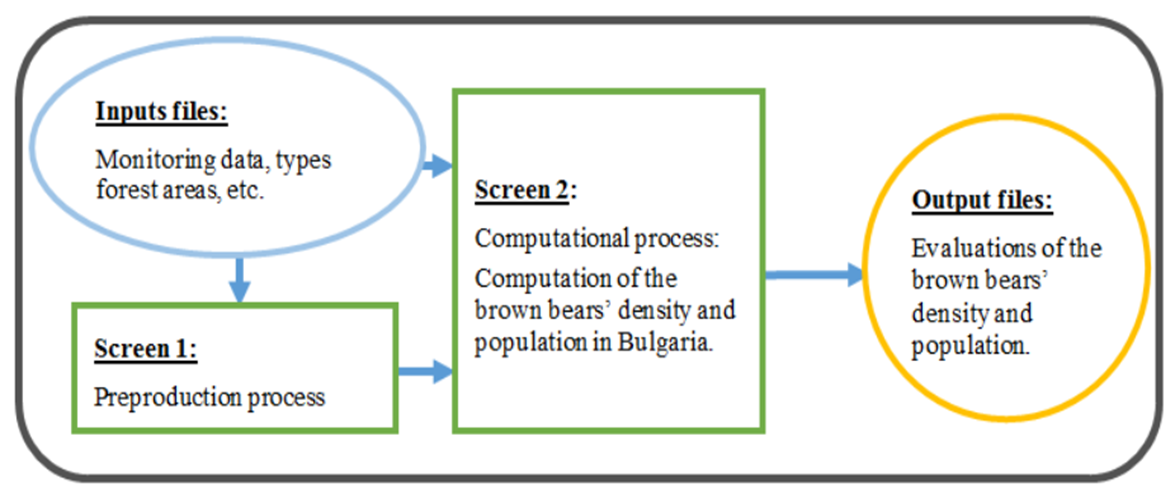 8
EuroCC4SEE Workshop in Belgrade from 20 to 22 May 2025
Input File - 1
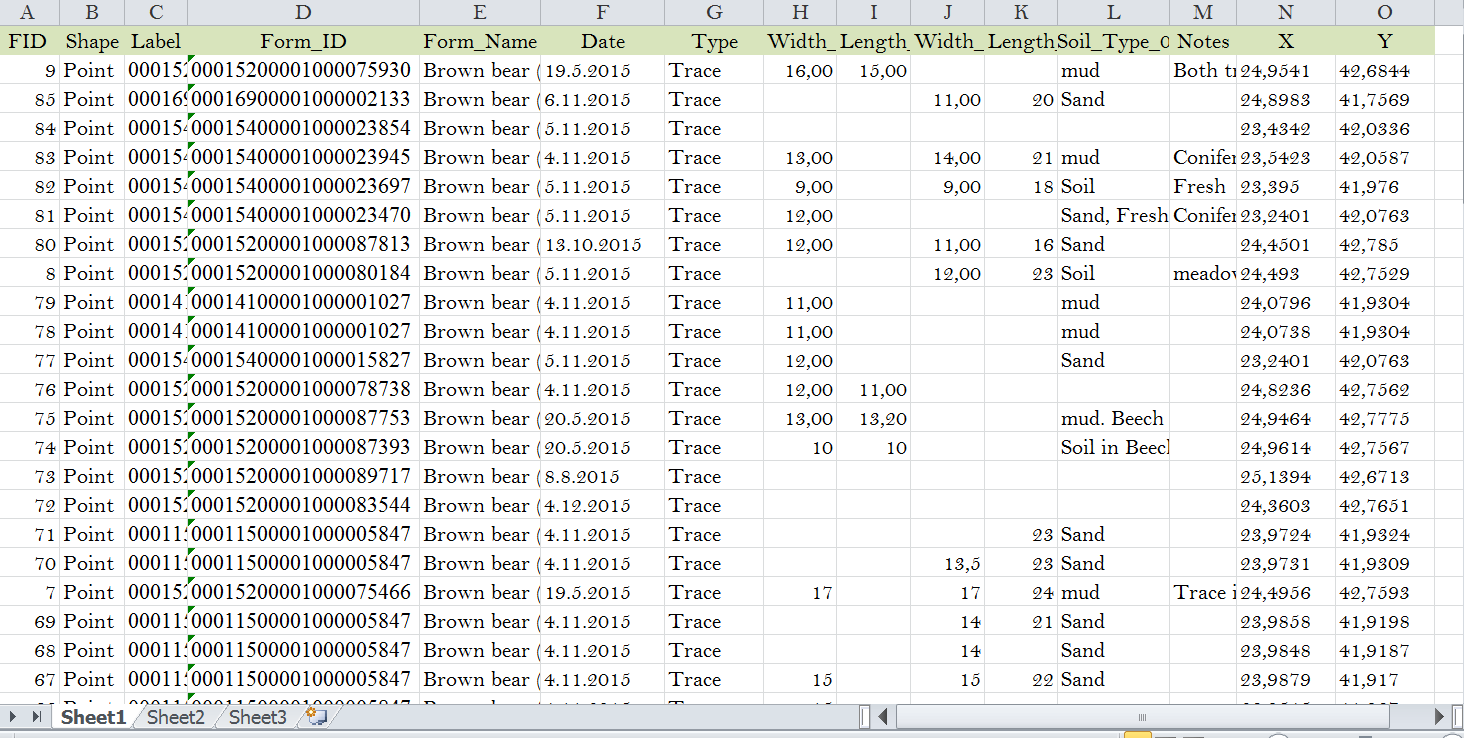 9
EuroCC4SEE Workshop in Belgrade from 20 to 22 May 2025
Input file -2
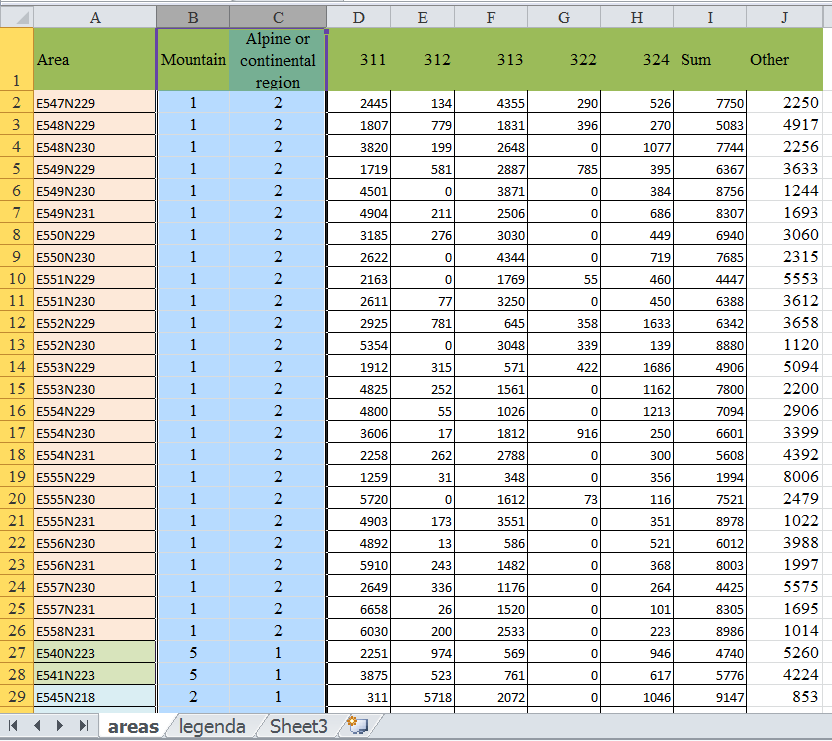 Code for each grid
(10x10 km) according to:
 Code of the mountain
 Type of areas in    hectares
10
EuroCC4SEE Workshop in Belgrade from 20 to 22 May 2025
Preproduction process: Define the unique traces
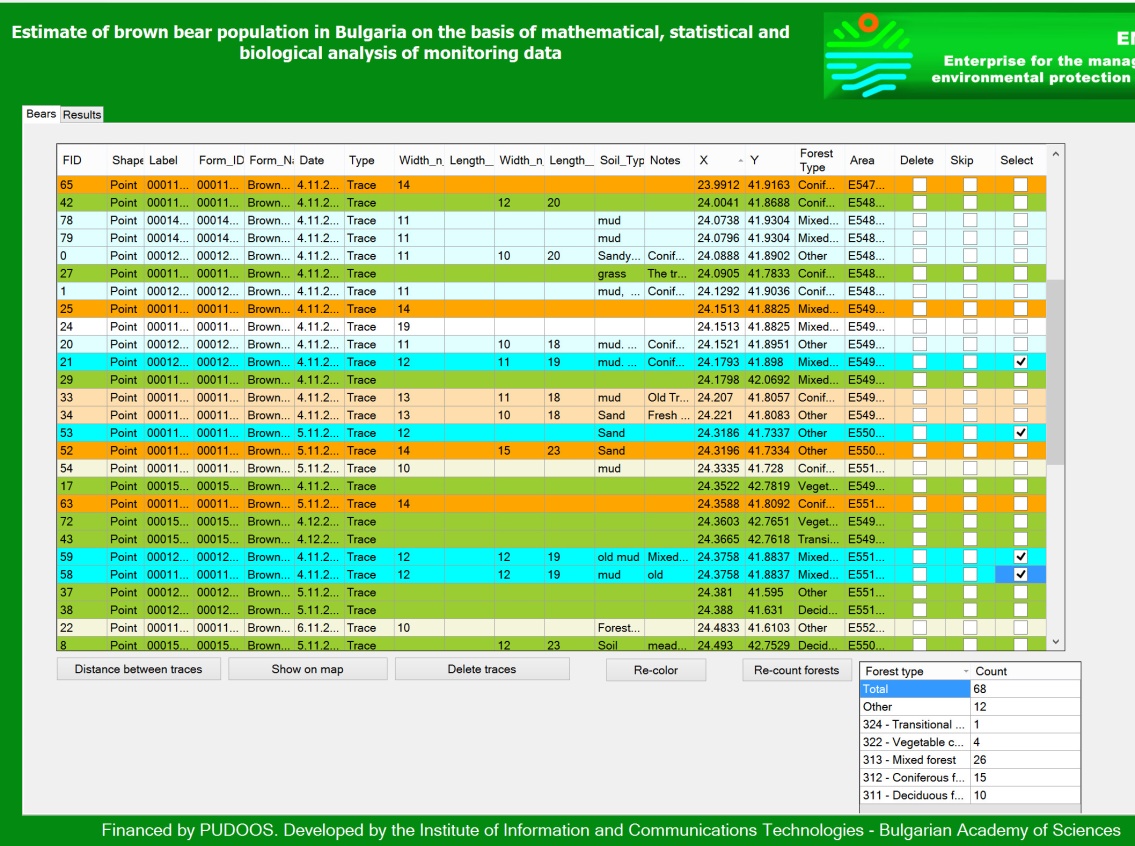 11
EuroCC4SEE Workshop in Belgrade from 20 to 22 May 2025
Compute distances and show traces on the Gmap
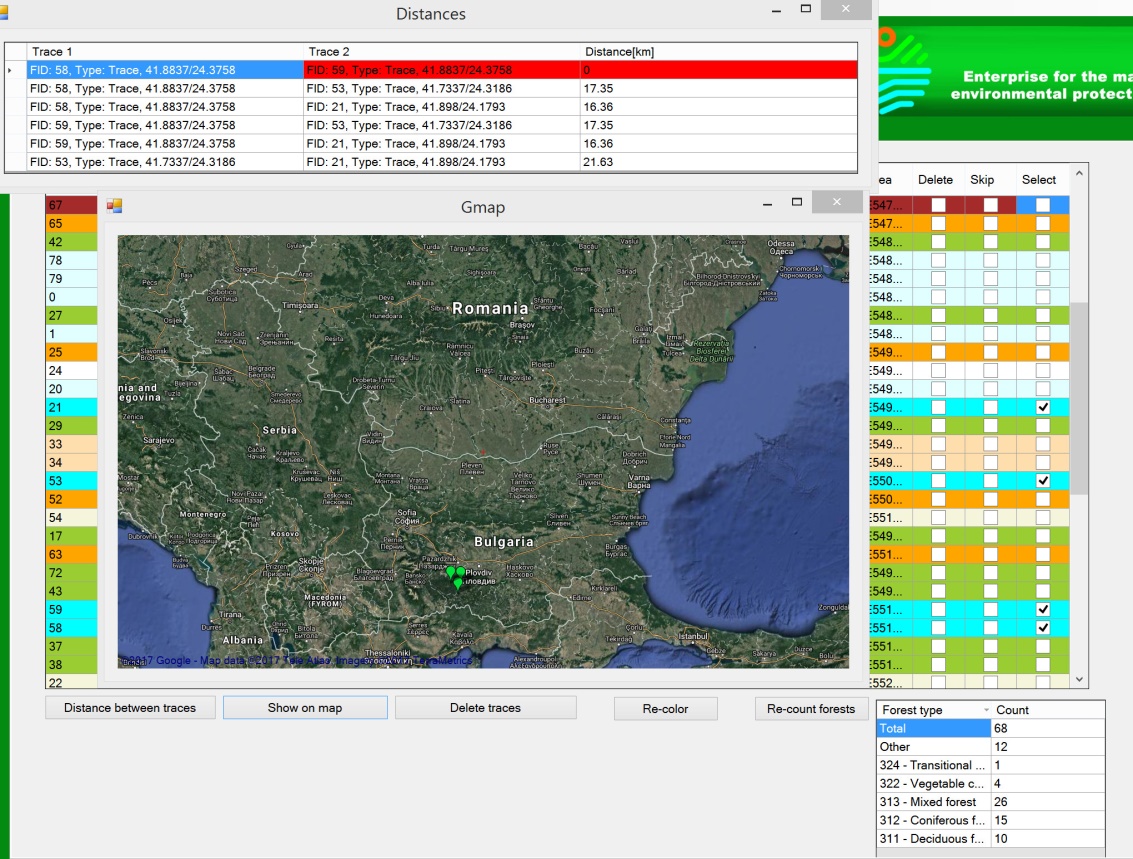 12
EuroCC4SEE Workshop in Belgrade from 20 to 22 May 2025
Skipping, re-coloring and re-counting
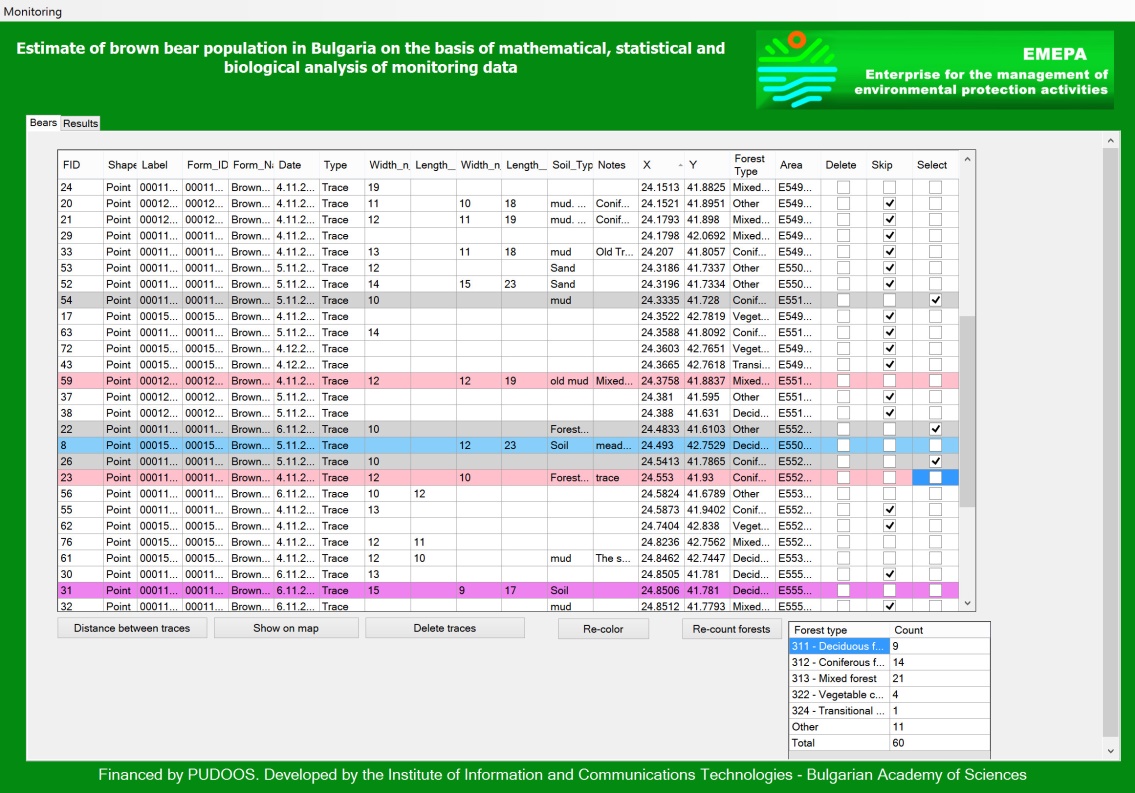 13
EuroCC4SEE Workshop in Belgrade from 20 to 22 May 2025
Estimation of the population size of the brown bears
Second step:  At this stage, the program statistically estimates the number of population and the distribution density of the brown bear on the 6 geographic areas (mountains) and on two geographic climatic areas (alpine and continental). 
Since there are not enough 232 transects covering all 142 grids during  the national monitoring, the program automatically divides the number of grids into two sets.
The first set includes those grids which contain transects (grids) visited during the national monitoring. The number of the brown bear is estimated statistically using the maximum likelihood method. 
The second set includes those grids which contain transects (grids), not visited during the national monitoring. The number of population in the second set is obtained by extrapolation.
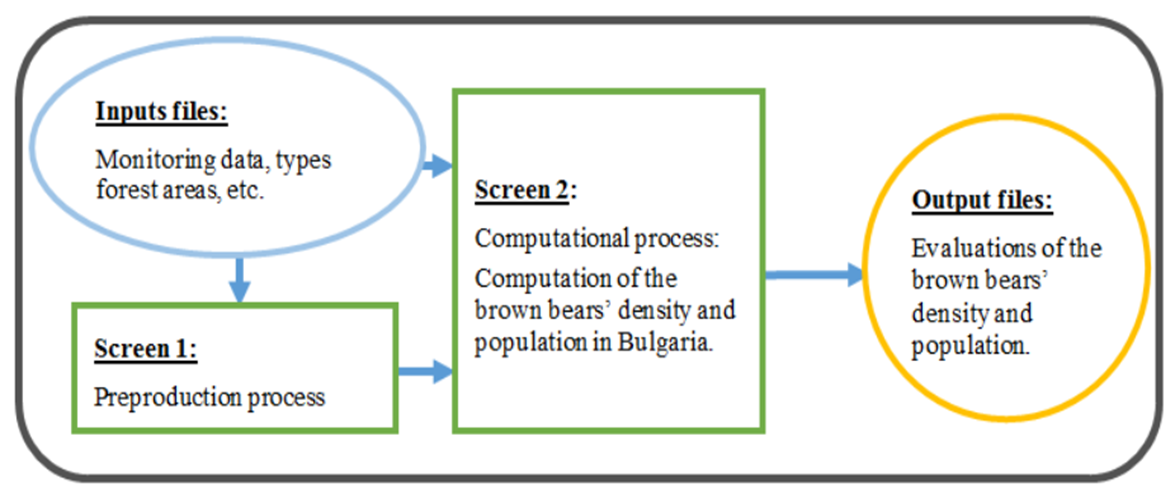 14
EuroCC4SEE Workshop in Belgrade from 20 to 22 May 2025
Computational process
Computation of the density and the population of the species
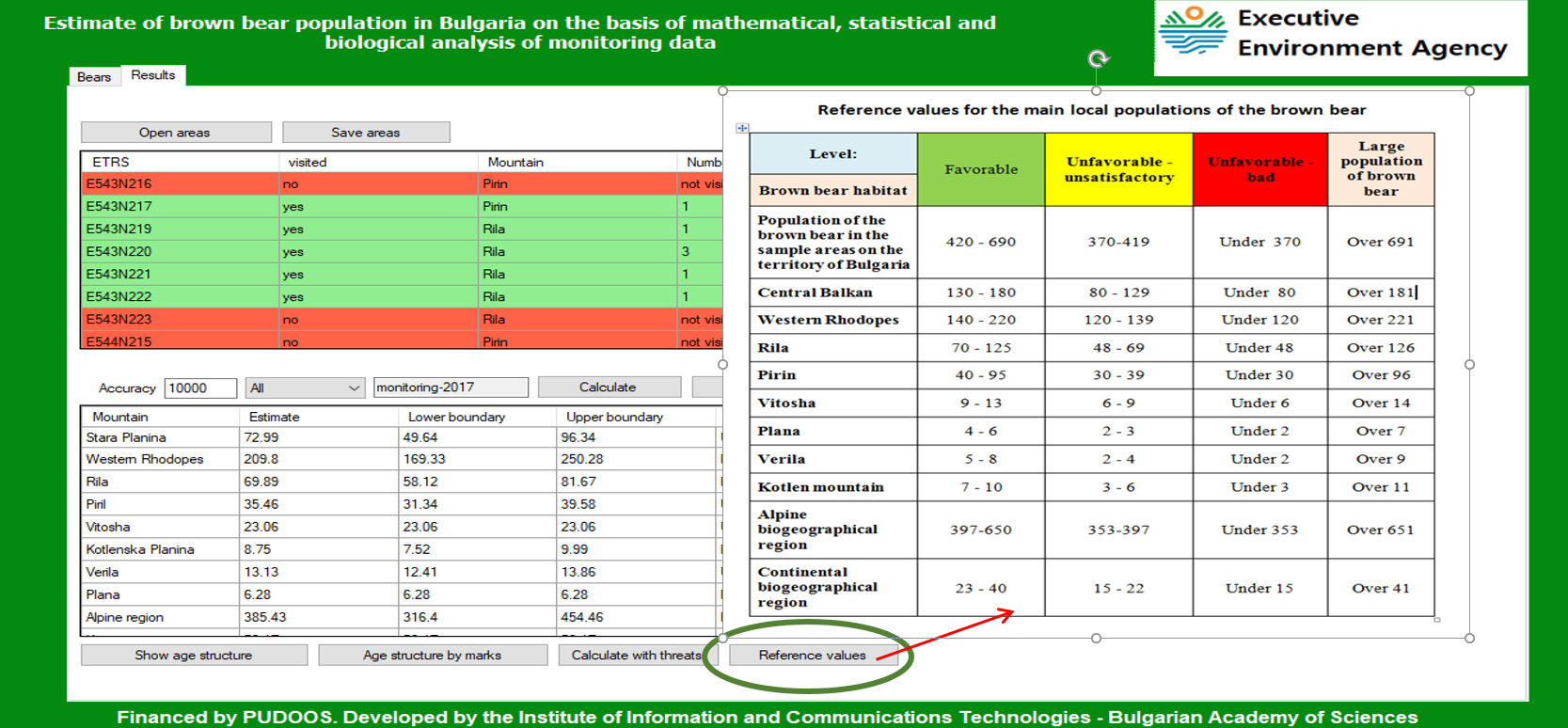 15
EuroCC4SEE Workshop in Belgrade from 20 to 22 May 2025
Statistical estimation of the bears’ population
16
EuroCC4SEE Workshop in Belgrade from 20 to 22 May 2025
Age structures by unique traces
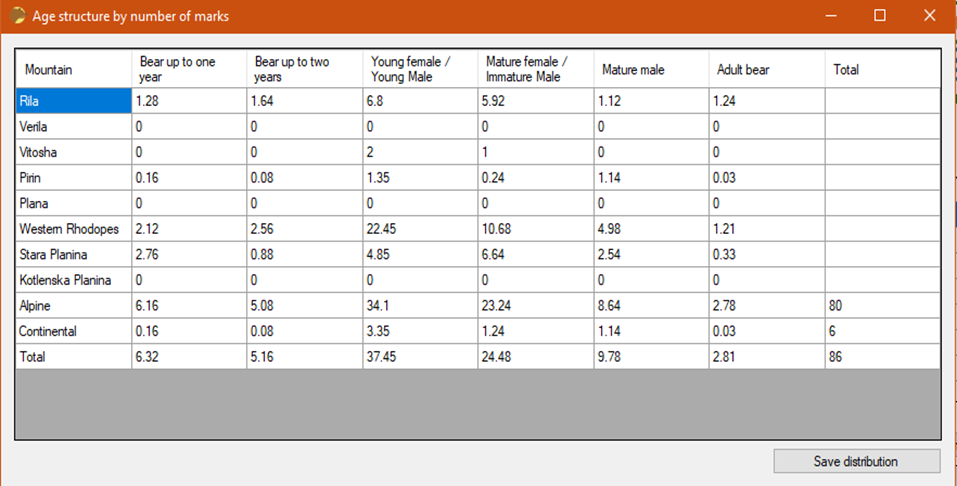 17
EuroCC4SEE Workshop in Belgrade from 20 to 22 May 2025
Table for Age Structure
Table:  Size of the footprints of the brown bear from Bulgaria and Eastern Europe. Correlation between the length of the footprint of the hind paw, the width of the fore one, and the size, the sex and the age of the bear.
18
EuroCC4SEE Workshop in Belgrade from 20 to 22 May 2025
Age structures of the estimated population
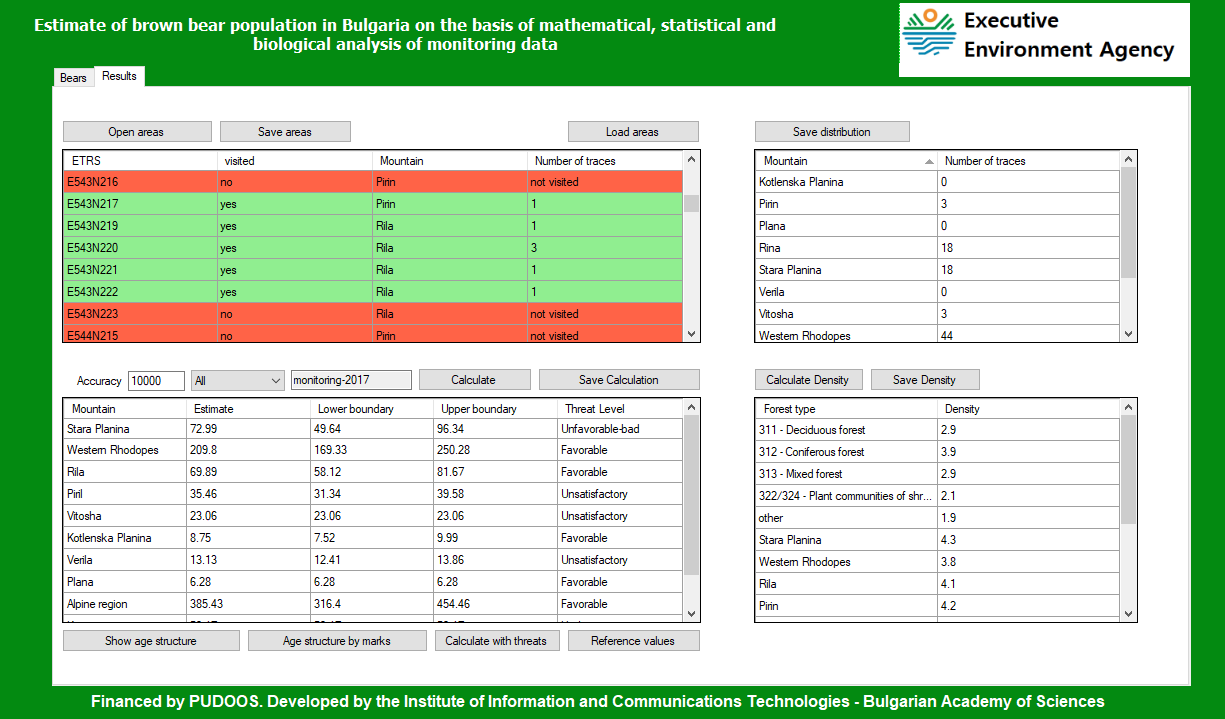 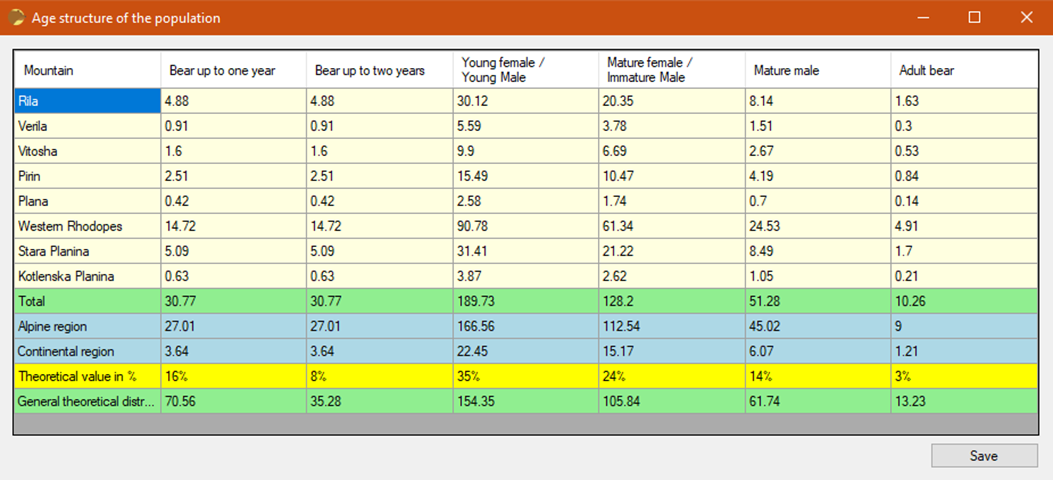 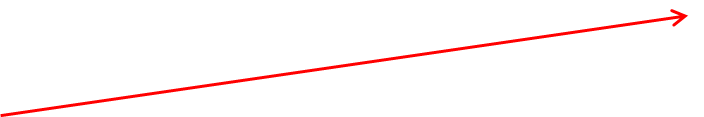 19
EuroCC4SEE Workshop in Belgrade from 20 to 22 May 2025
List of pressures and threats
20
EuroCC4SEE Workshop in Belgrade from 20 to 22 May 2025
Formula for computing the accumulated tread
21
EuroCC4SEE Workshop in Belgrade from 20 to 22 May 2025
Calculate with threats
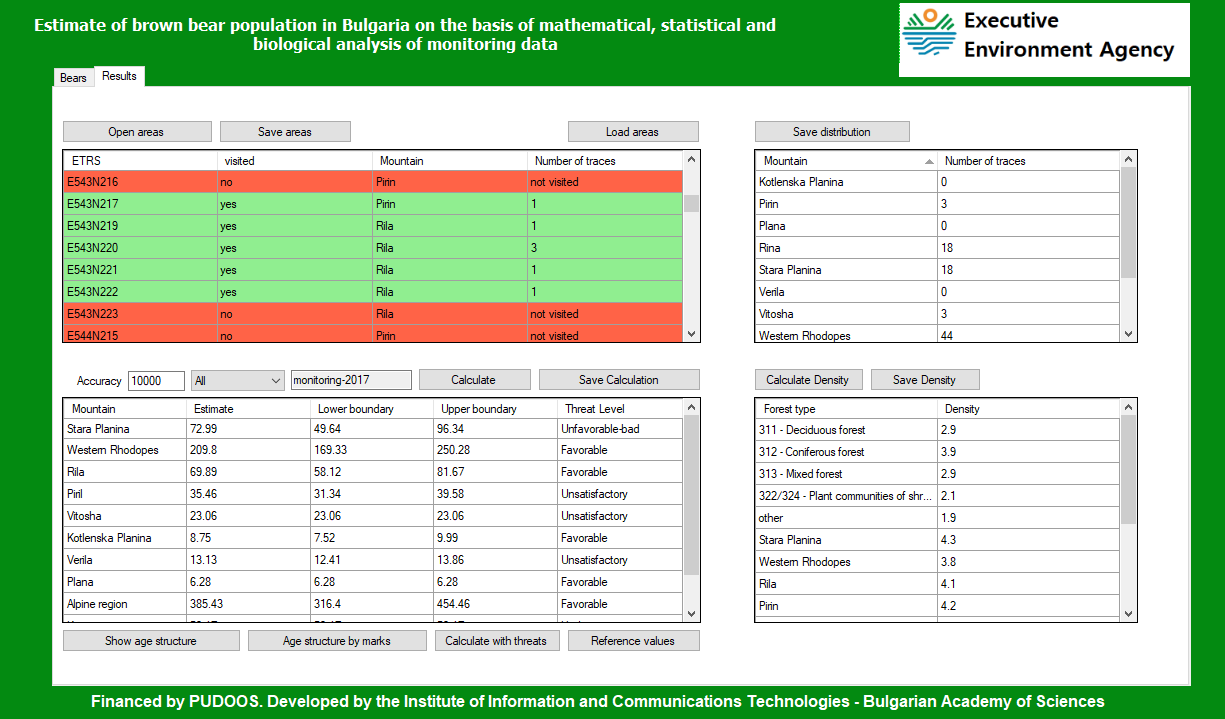 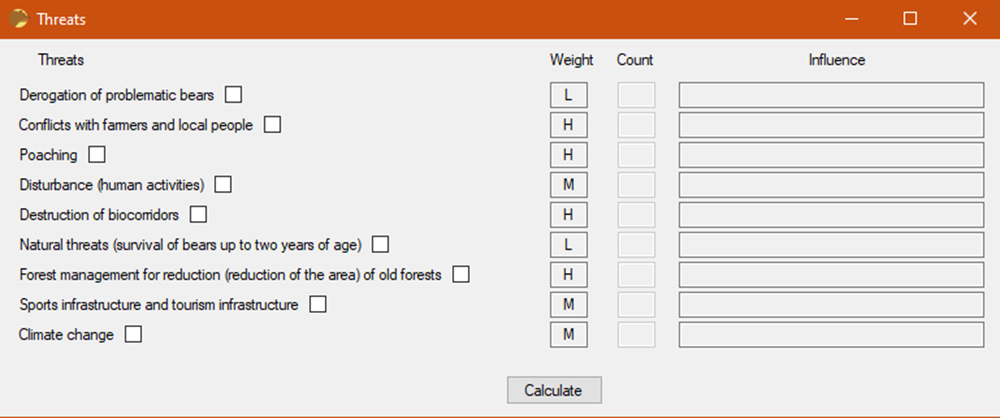 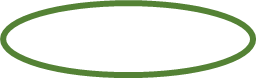 22
EuroCC4SEE Workshop in Belgrade from 20 to 22 May 2025
Created unique traces using the data of given monitoring
23
EuroCC4SEE Workshop in Belgrade from 20 to 22 May 2025
Evaluation results using HPDA service
24
EuroCC4SEE Workshop in Belgrade from 20 to 22 May 2025
Conclusion
The HPDA service was created for the needs of the ENVIRONMENTAL EXECUTIVE AGENCY (EIA), which is under the Ministry of the Environment and Water (MOEW) with the financial support of the ENTERPRISE FOR MANAGEMENT OF ENVIRONMENTAL PROTECTION ACTIVITIES (PUDOOS).
EuroCC4SEE Workshop in Belgrade from 20 to 22 May 2025
25
Thank you!
This project has received funding from the European High-Performance Computing Joint Undertaking (JU) under grant agreement No 101101903. The JU receives support from the Digital Europe Programme and Germany, Bulgaria, Austria, Croatia, Cyprus, Czech Republic, Denmark, Estonia, Finland, Greece, Hungary, Ireland, Italy, Lithuania, Latvia, Poland, Portugal, Romania, Slovenia, Spain, Sweden, France, Netherlands, Belgium, Luxembourg, Slovakia, Norway, Türkiye, Republic of North Macedonia, Iceland, Montenegro, Serbia.
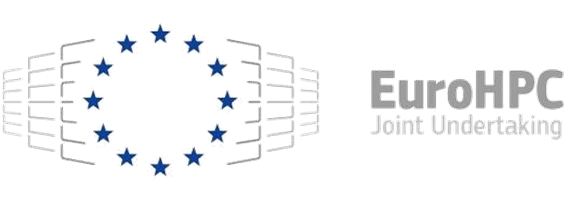 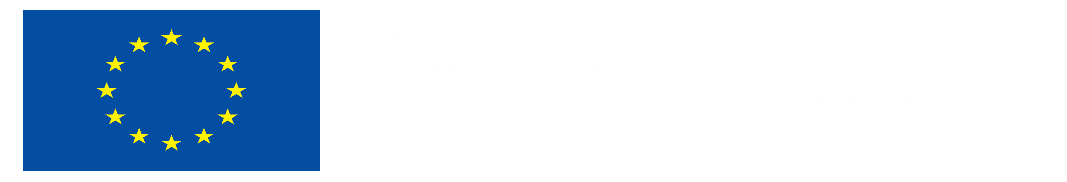 19.5.2025 г.
26
EuroCC4SEE Workshop in Belgrade from 20 to 22 May 2025